МОУ «Дедовская СОШ№4»
Истринского муниципального района
Полимерные страсти
Ученица 11 «А»  класса
Пошинкина Яна
Руководитель проекта:
Никонова  Г.М.
Дедовск - 2015
Цель
– сделать оригинальное украшение.
«Полимернная гли́на (также, пла́стик или пла́стика) — пластичный материал для лепки небольших изделий (украшений, скульптурок, кукол) и моделирования, застывающий на воздухе или при нагревании (в зависимости от вида пластики). Виды по названию фирм-производителей: фи́мо, цве́тик, ска́лпи, церни́т, като́ и др.»
Варианты предметов и украшение из полимерной глины
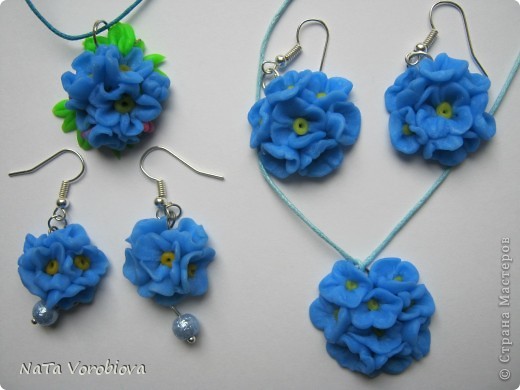 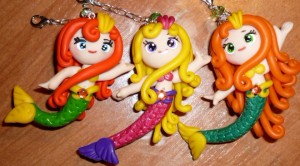 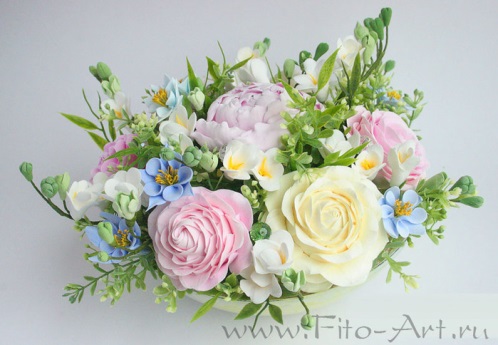 Женские украшения
Цветочная композиция
Брелок
Анализ существующих изделий из полимерной глины
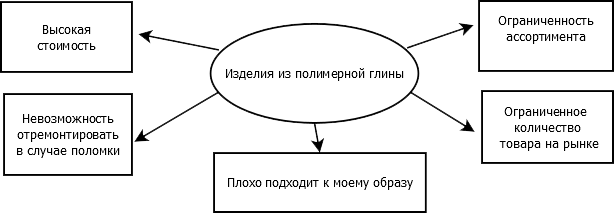 Что нужно сделать, что бы усовершенствовать свое изделие?
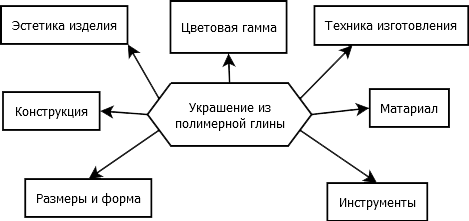 Задачи:
Провести исследование  техники;
Организовать рабочее место;
Подобрать  инструменты и материалы ;
Изготовить работу;
Расчет расхода материалов и себестоимость;
Презентация проекта;
Критерии
Красивое
Прочное
Не сложное в изготовлении
Подходит к моему стилю
Имеет практическую ценность
Концепция проекта
При выборе я учитывала:
Уровень моего мастерства
Необходимость для меня такого изделия
Затраты на приобретение материалов и инструментов для работы
Количество времени, необходимое для выполнения изделия
Альтернативные варианты
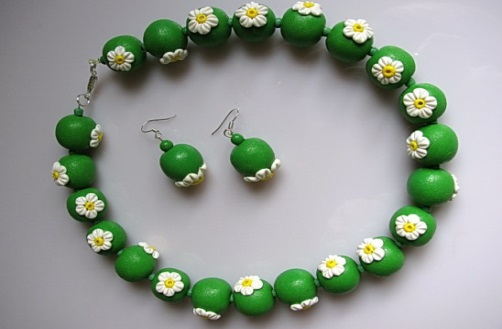 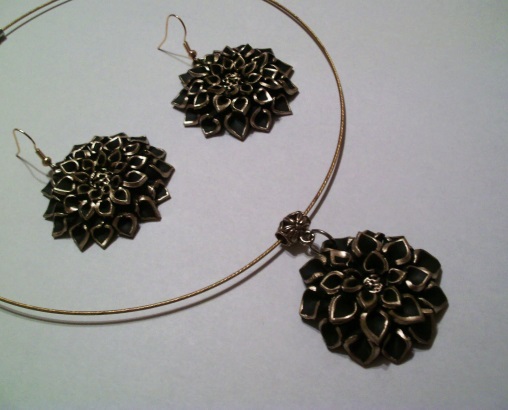 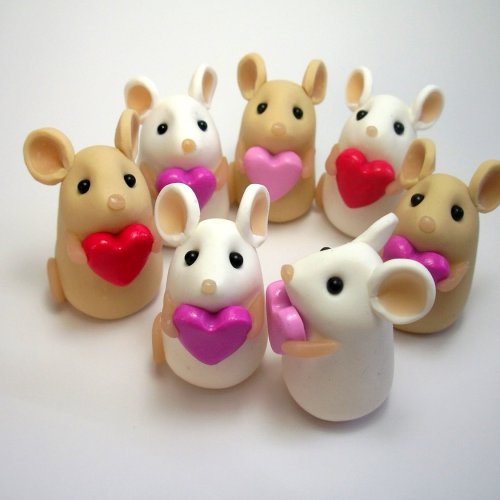 Инструменты и принадлежности
Какую глину выбрать?
Технология изготовления изделия
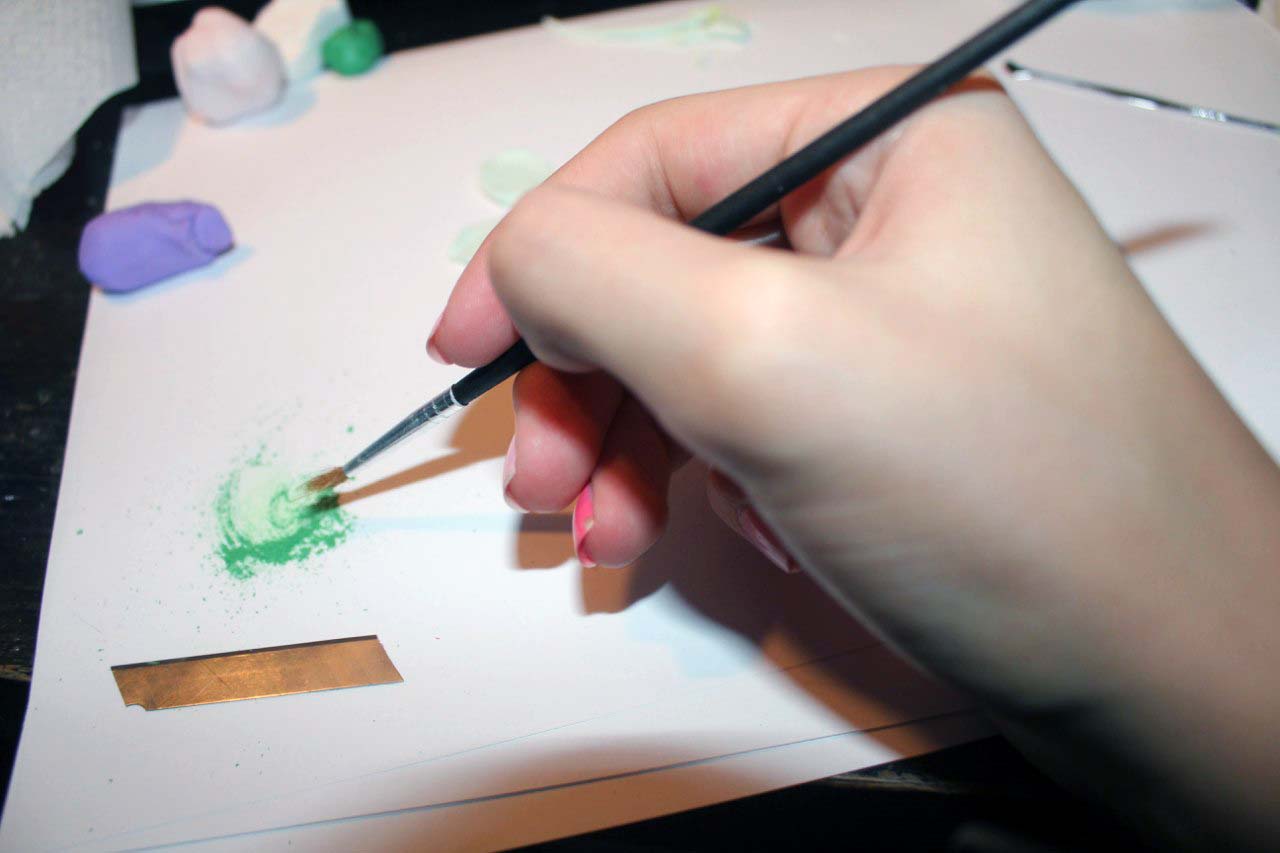 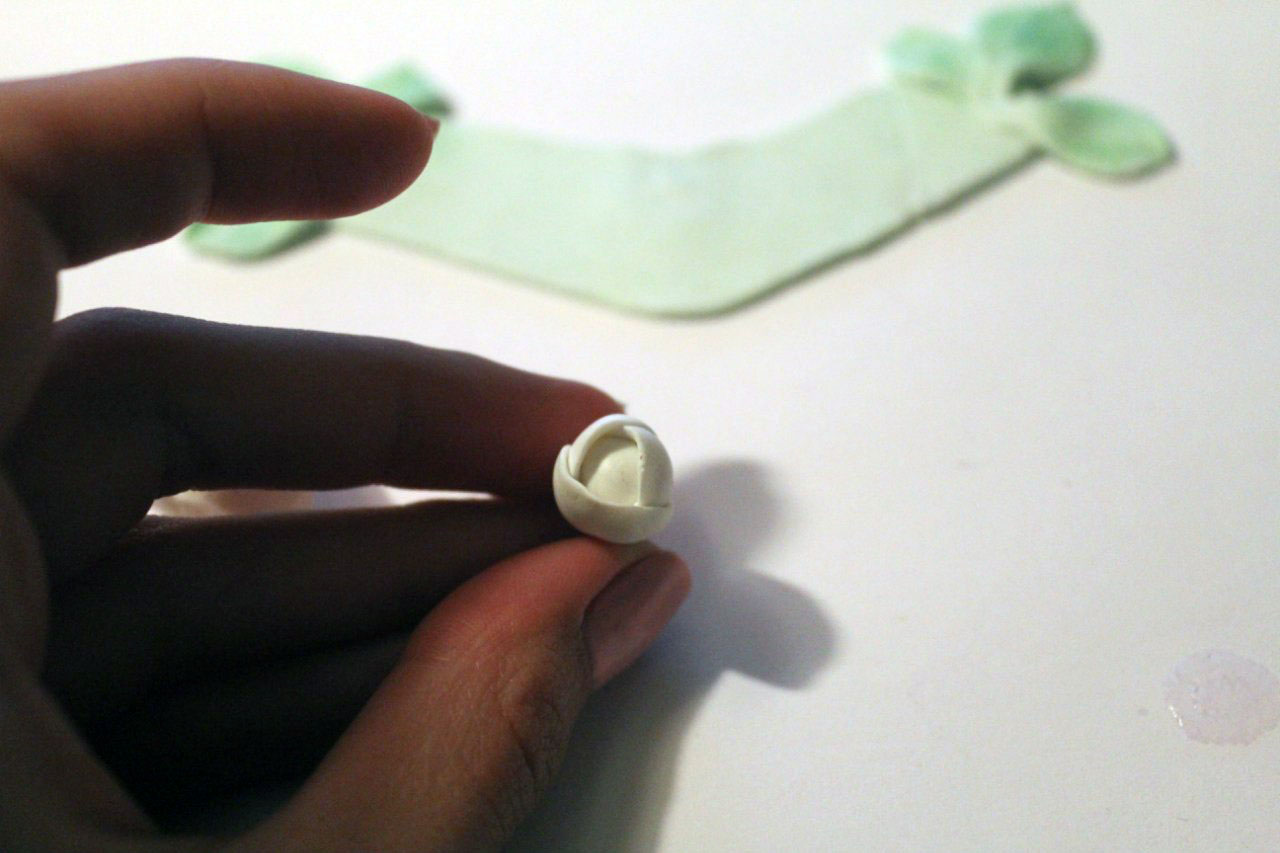 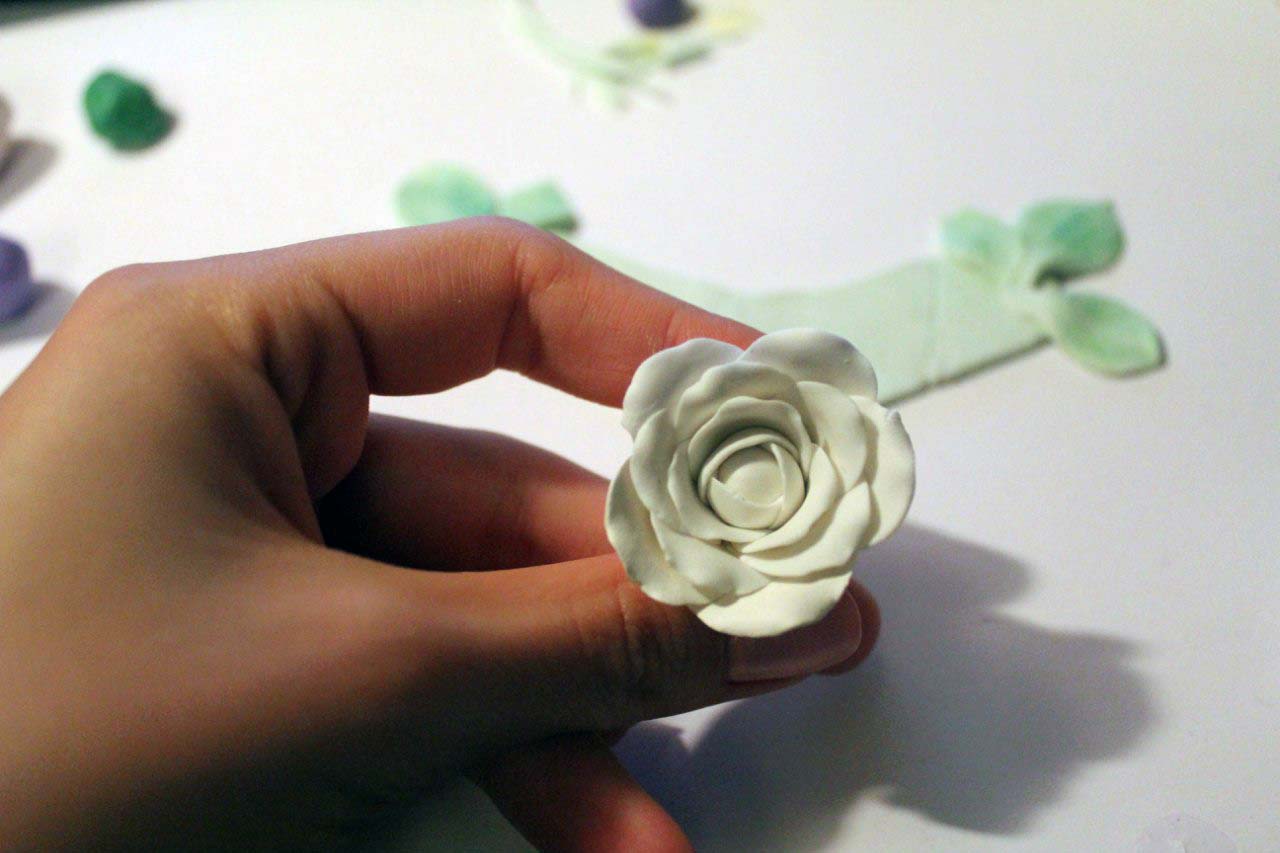 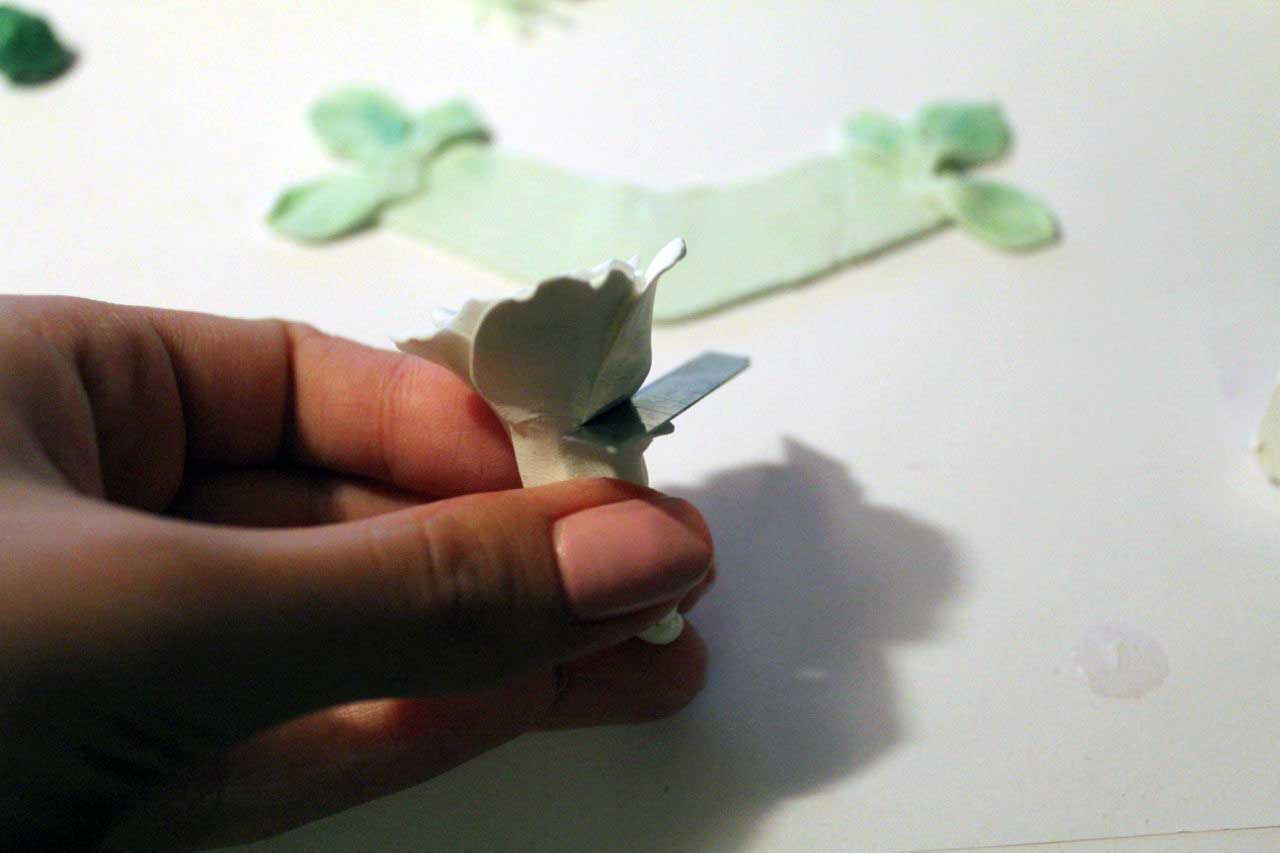 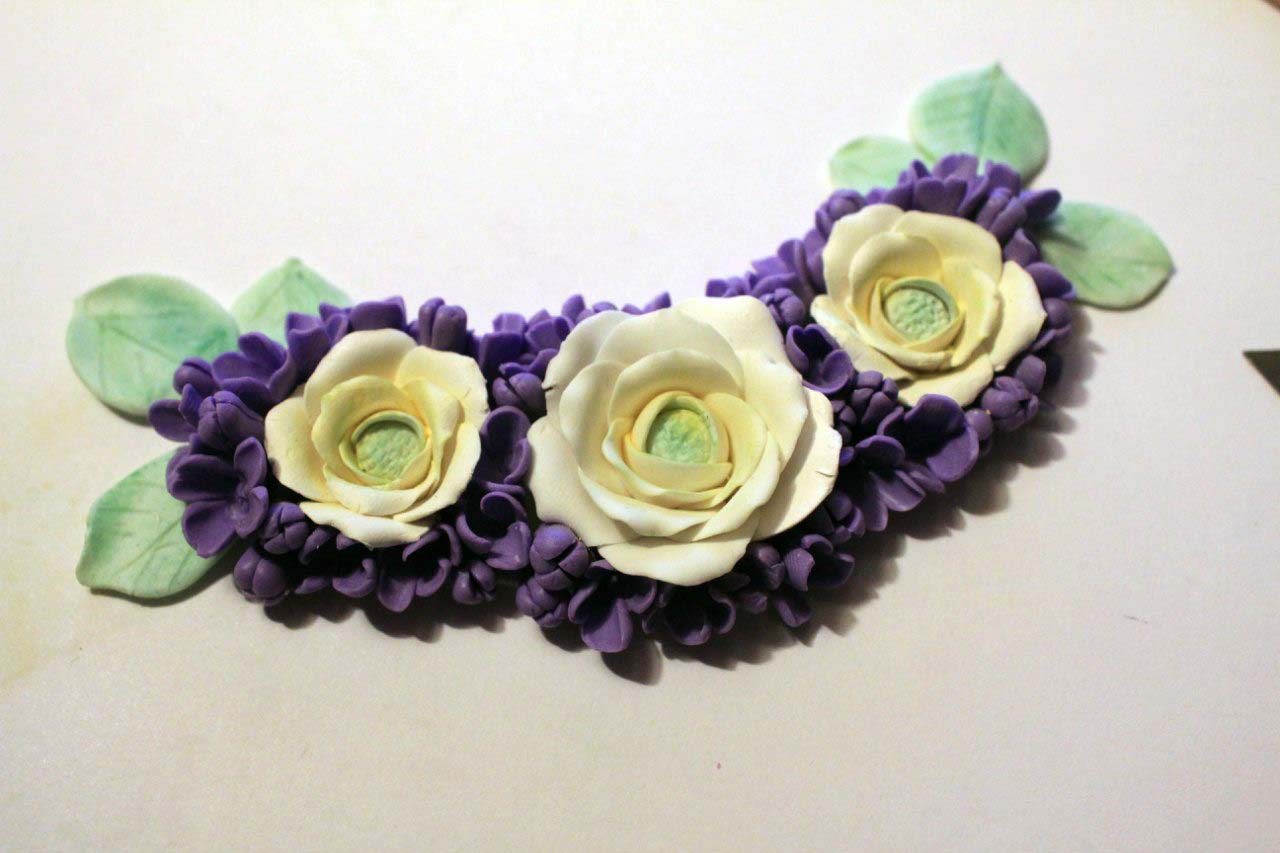 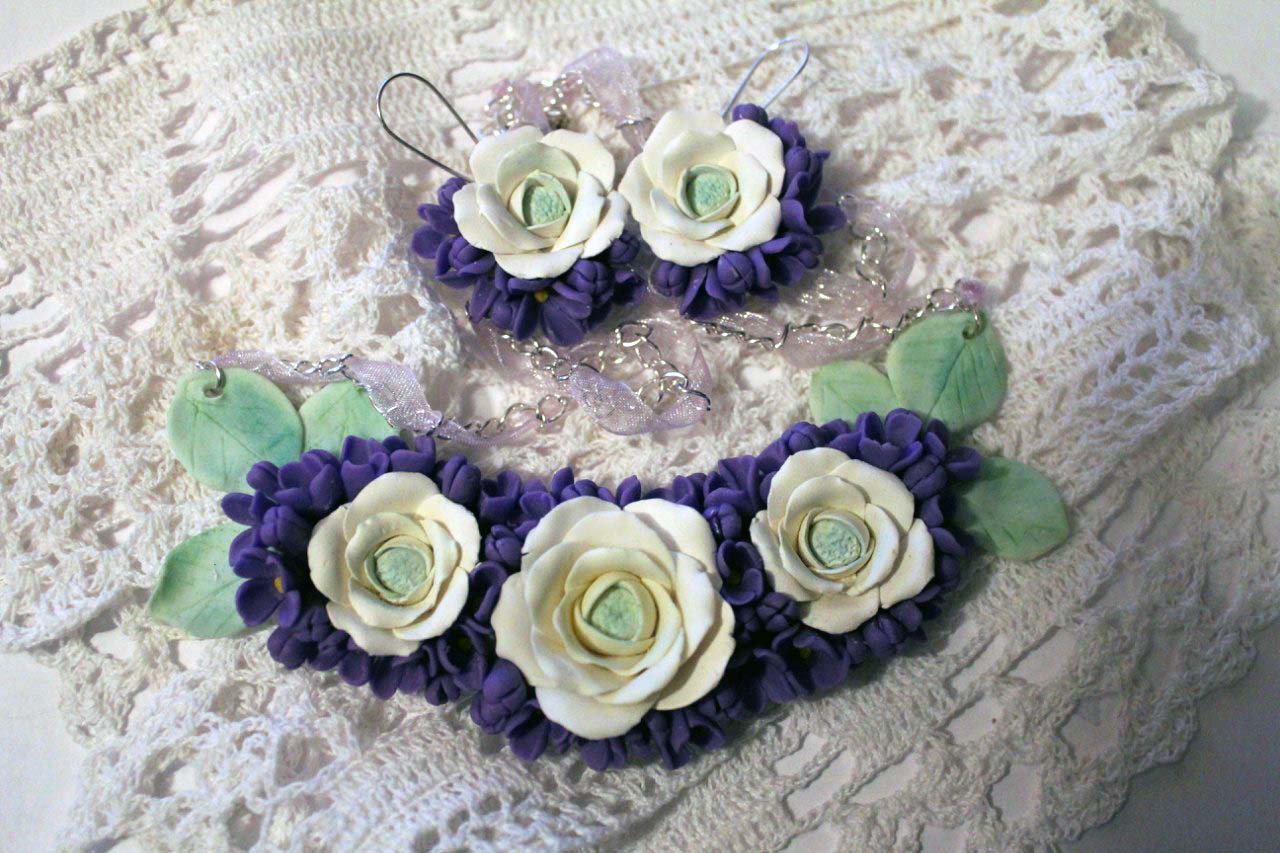 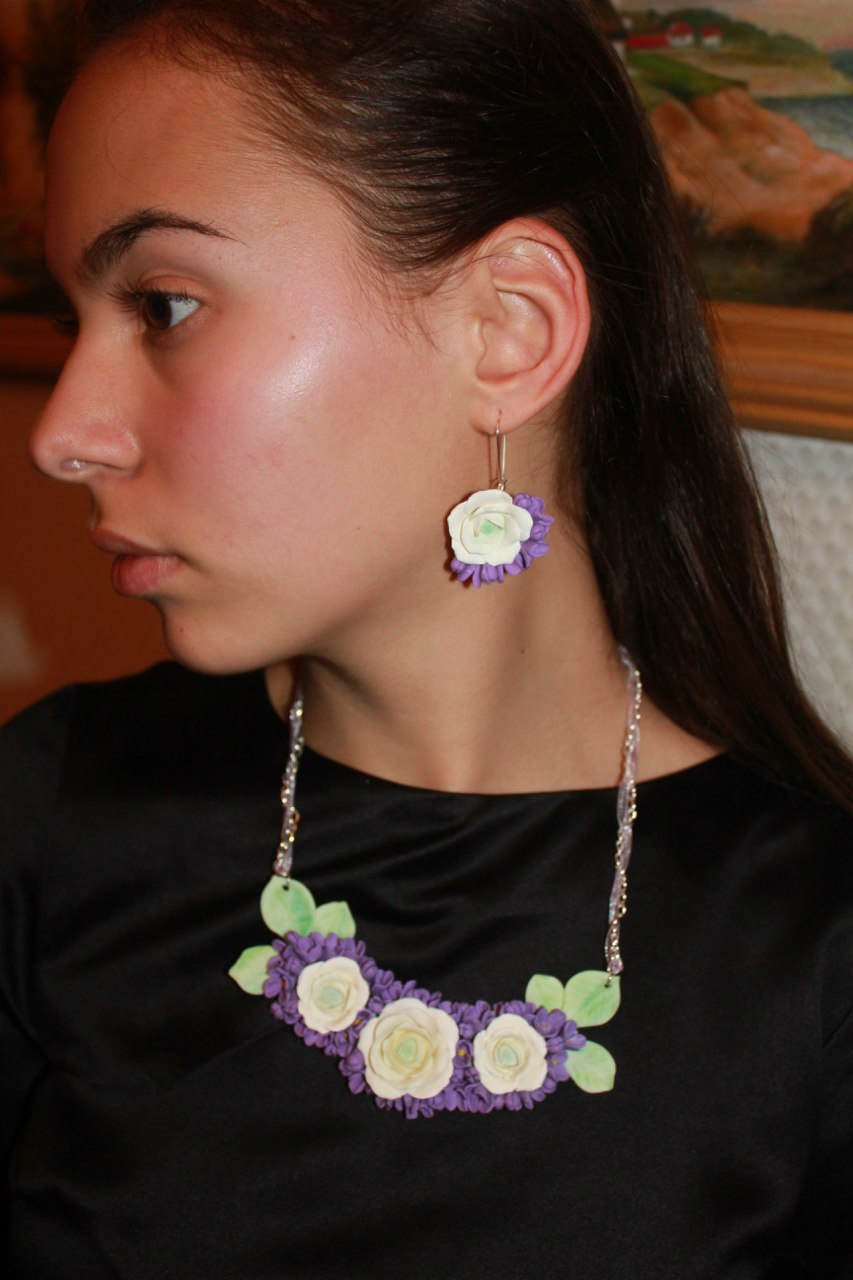 Положительные стороны:

Цель достигнута
Материалы доступны в продаже
Технология изготовления понятна
Себестоимость изделия в три раза ниже 
Изделие имеет художественную ценность
Отрицательные стороны:

Хрупкое изделие
Кропотливая работа
Экологическая оценка
Полимерная глина экологически чистый продукт
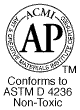 Спасибо за внимание